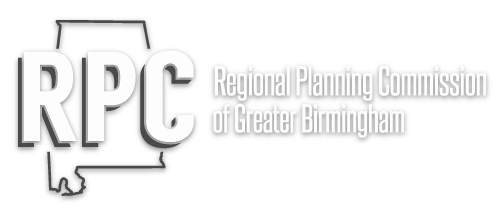 Areas of Opportunity - Transit Accessibility Project
PURPOSE
To empower the City of Birmingham and its partner agencies with new strategies, community energy, and implementable projects that leverage public and private investment, bringing new hope and renewal to communities that have faced poverty and decline for far too long.
ALTERNATIVES AND PARTNERSHIPS
Prepare alternatives considering six strategies to holistically address poverty.
Economic Development 
Community Advocacy 
Affordable Housing 
Quality of Life 
Multi-modal Connections 
Transit
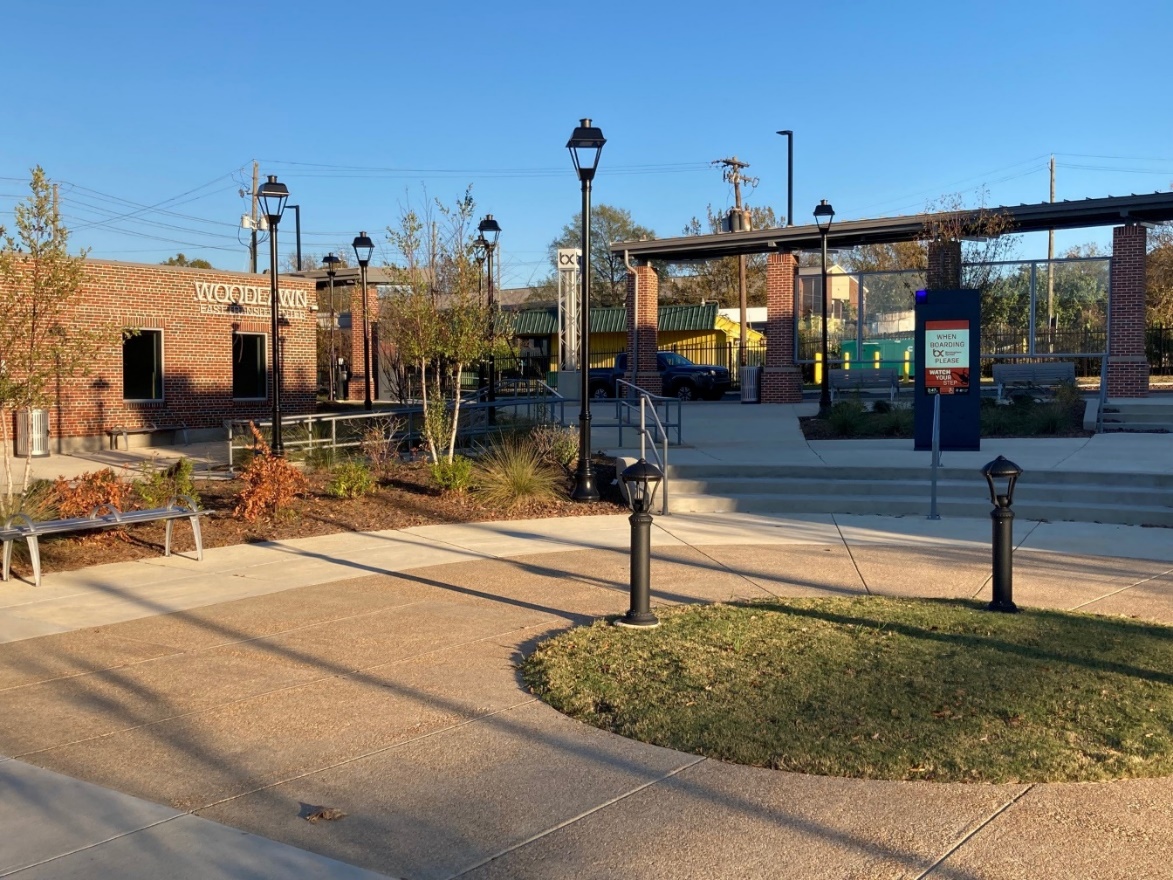 STUDY AREA
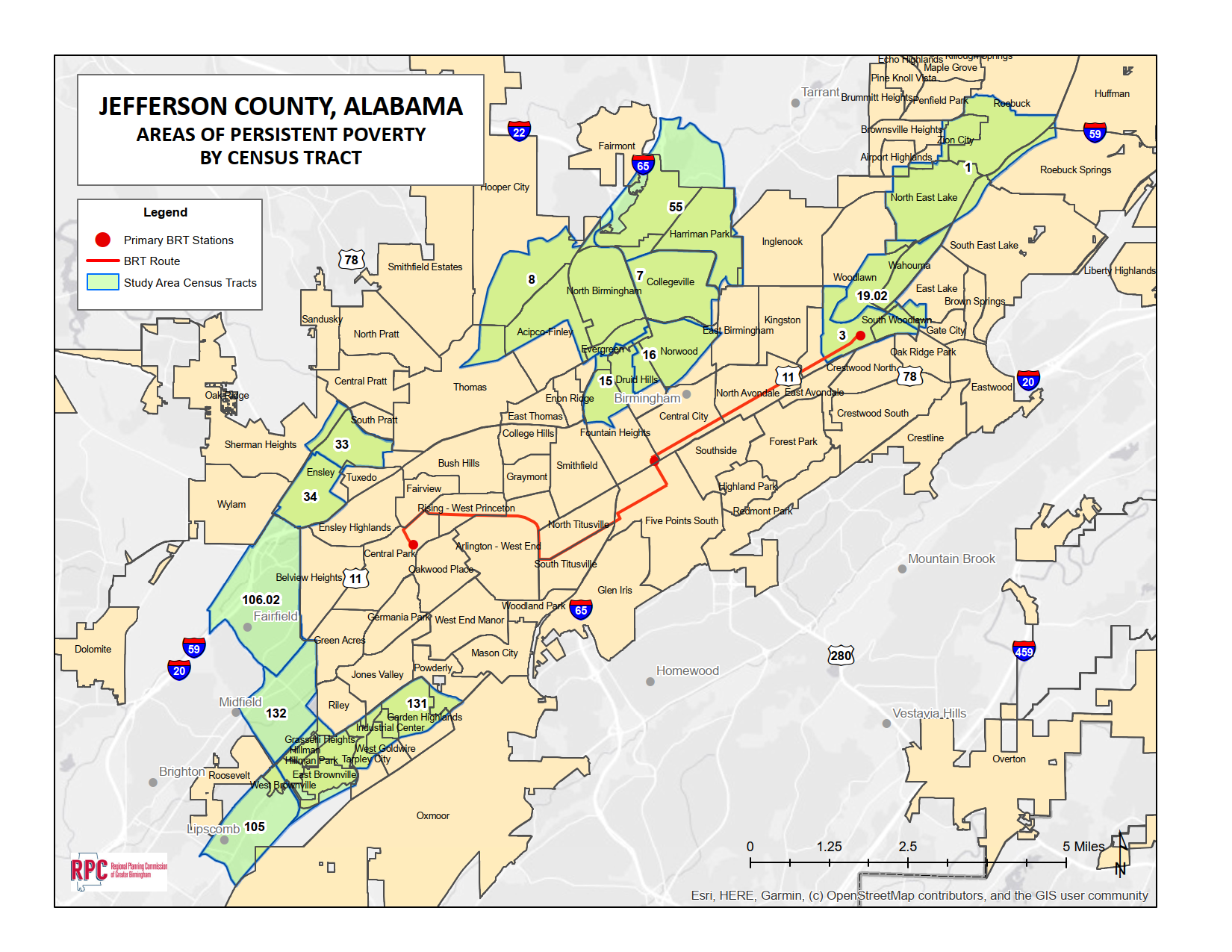 PROJECT TIMELINE
Project will be performed in 3 stages
Stage 1* – Challenges and Opportunities
6 - 8 months
Stage 2* – Alternatives and Partnerships
6 – 8 months
Stage 3* – Implementation Initiatives
3 - 5 months
Full Project Timeline 18 months
* Public and Stakeholder Engagement will be continuous over the course of the project
PROJECT DELIVERABLES
Identify challenges for areas of persistent poverty  
Evaluate existing transit services 
Review existing and future conditions for multi-modal transportation 
Offer land use, equitability, accessibility and sustainability recommendations  
Develop transit alternatives
Support RPCGB, BJCTA and the cities of Birmingham, Fairfield, Midfield, and Lipscomb to take maximum advantage of grant opportunities
[Speaker Notes: PRODUCT
Analyze historical data and identify challenges for areas of persistent poverty  
Evaluate existing transit services 
Review and assess existing and future conditions for multi-modal transportation 
Offer land use, equitability, accessibility and sustainability recommendations  
Develop transit alternatives
Support RPCGB, BJCTA and City of Birmingham to take maximum advantage of grant opportunities]
COMMUNITY CONNECTIONS
Community Connections are the Key!
WHO ARE WE MISSING?
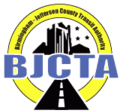 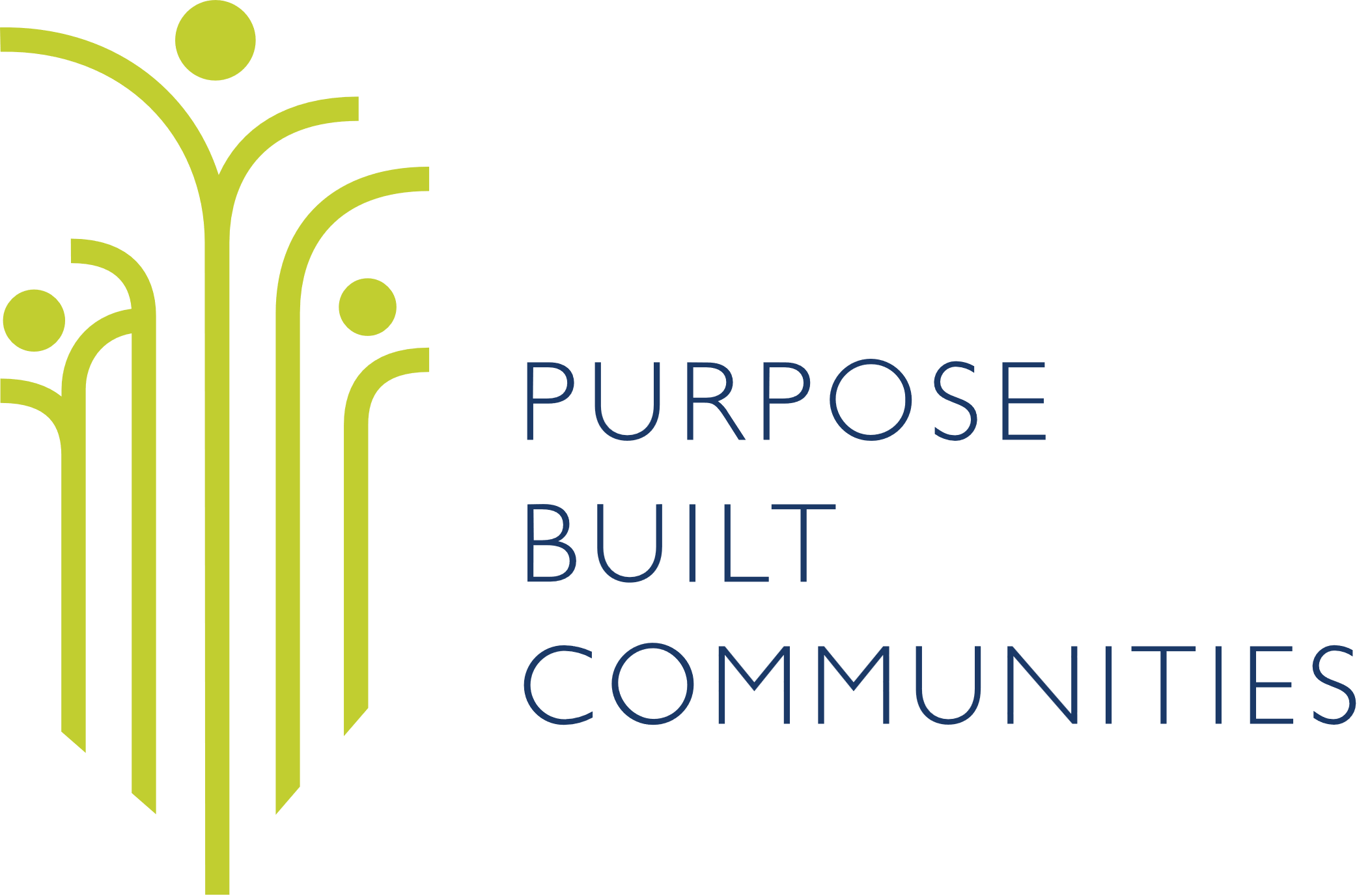 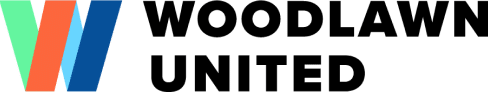 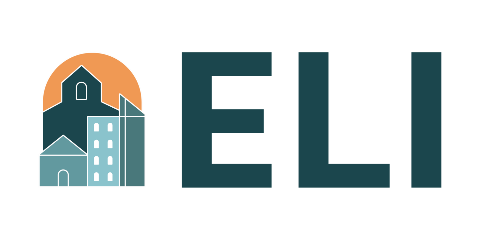 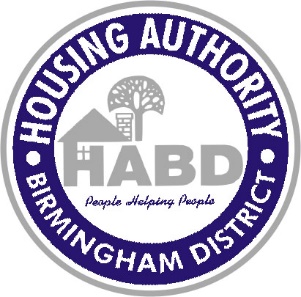 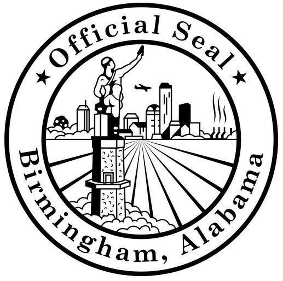 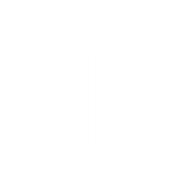 CURRENT INITATIVES
What else?
[Speaker Notes: Group should volunteer someone to make notes
Group should volunteer someone to share out ideas and feedback]
EXSISTING CONDITIONS
POPULATION DENSITY
AVERAGE HOUSEHOLD SALARY
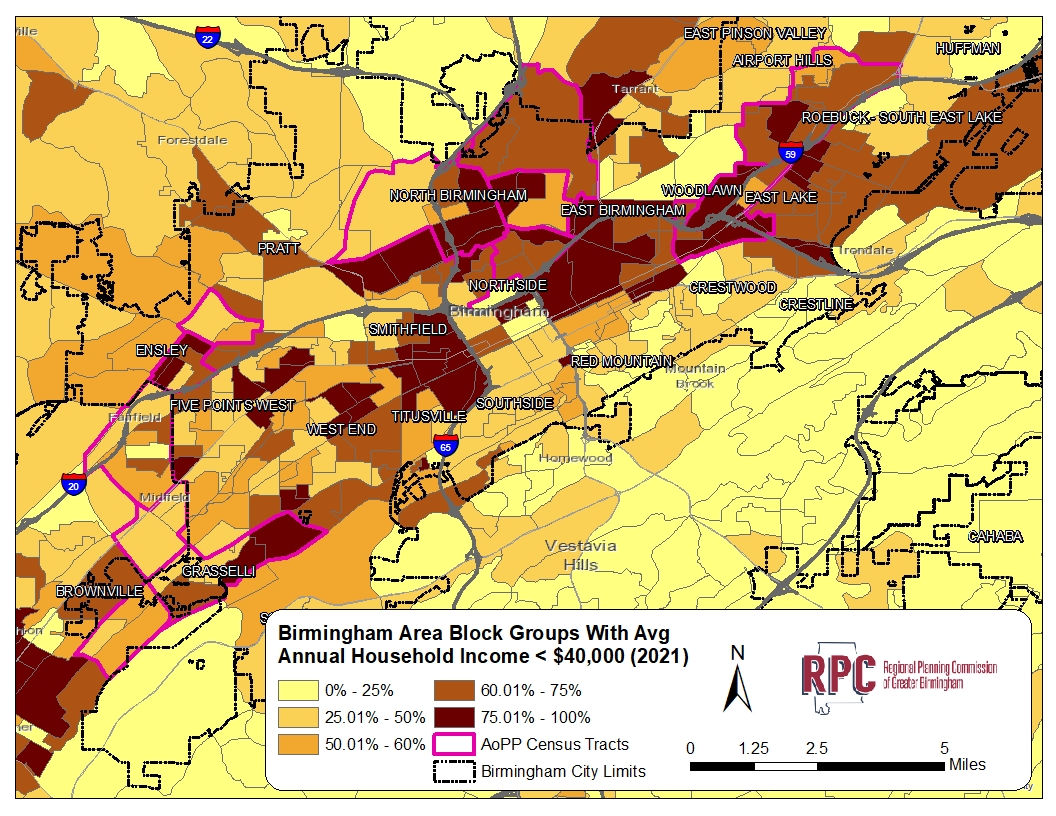 HOUSEHOLDS WITHOUT VEHICLE ACCESS
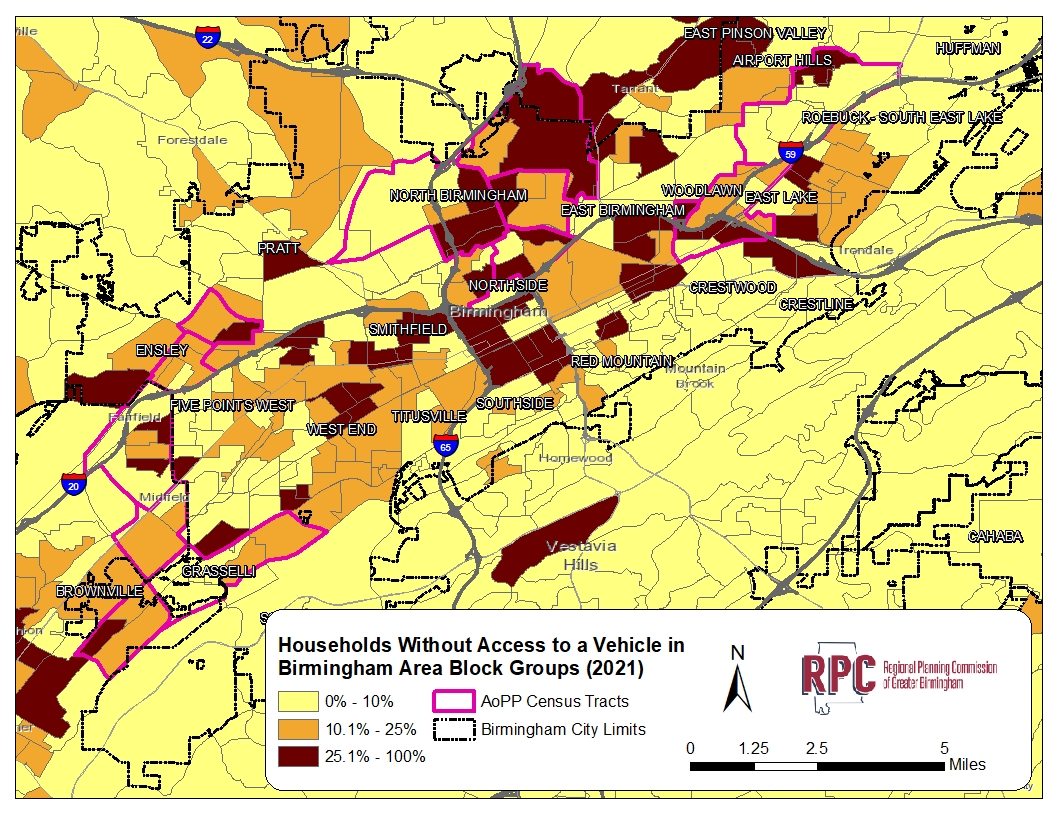 VACANT OR DISTRESSED HOMES
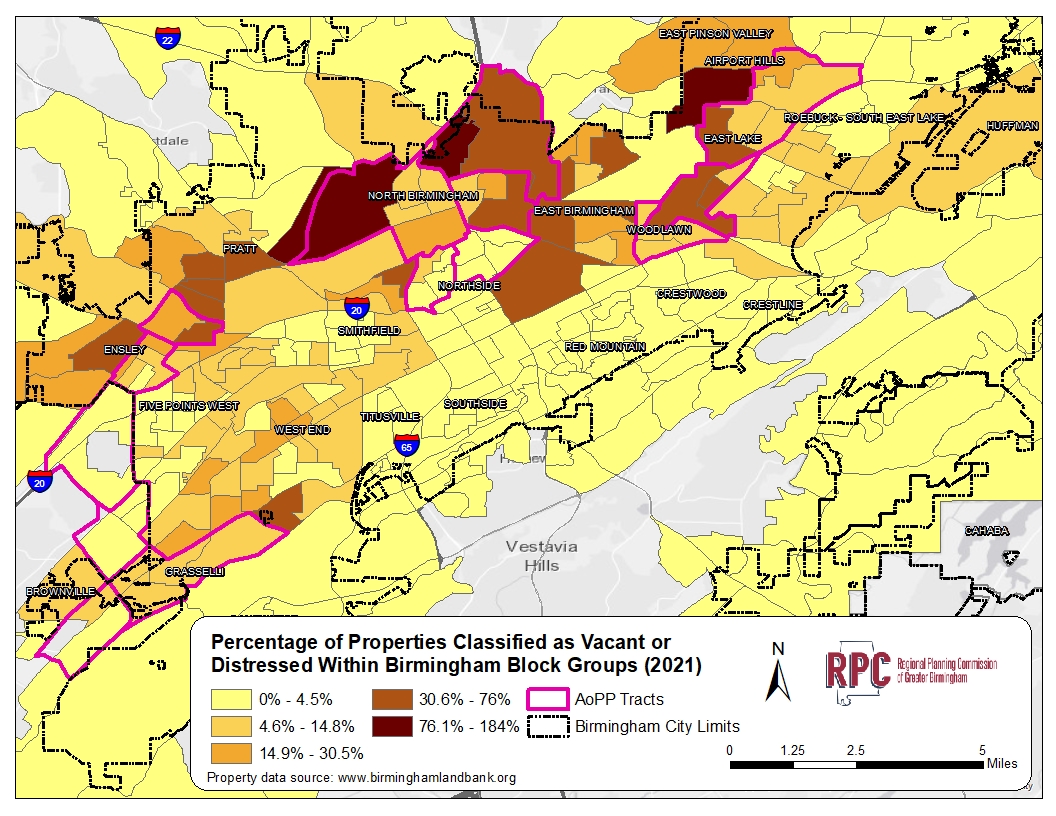 EMPLOYMENT ACCESSIBLE BY TRANSIT
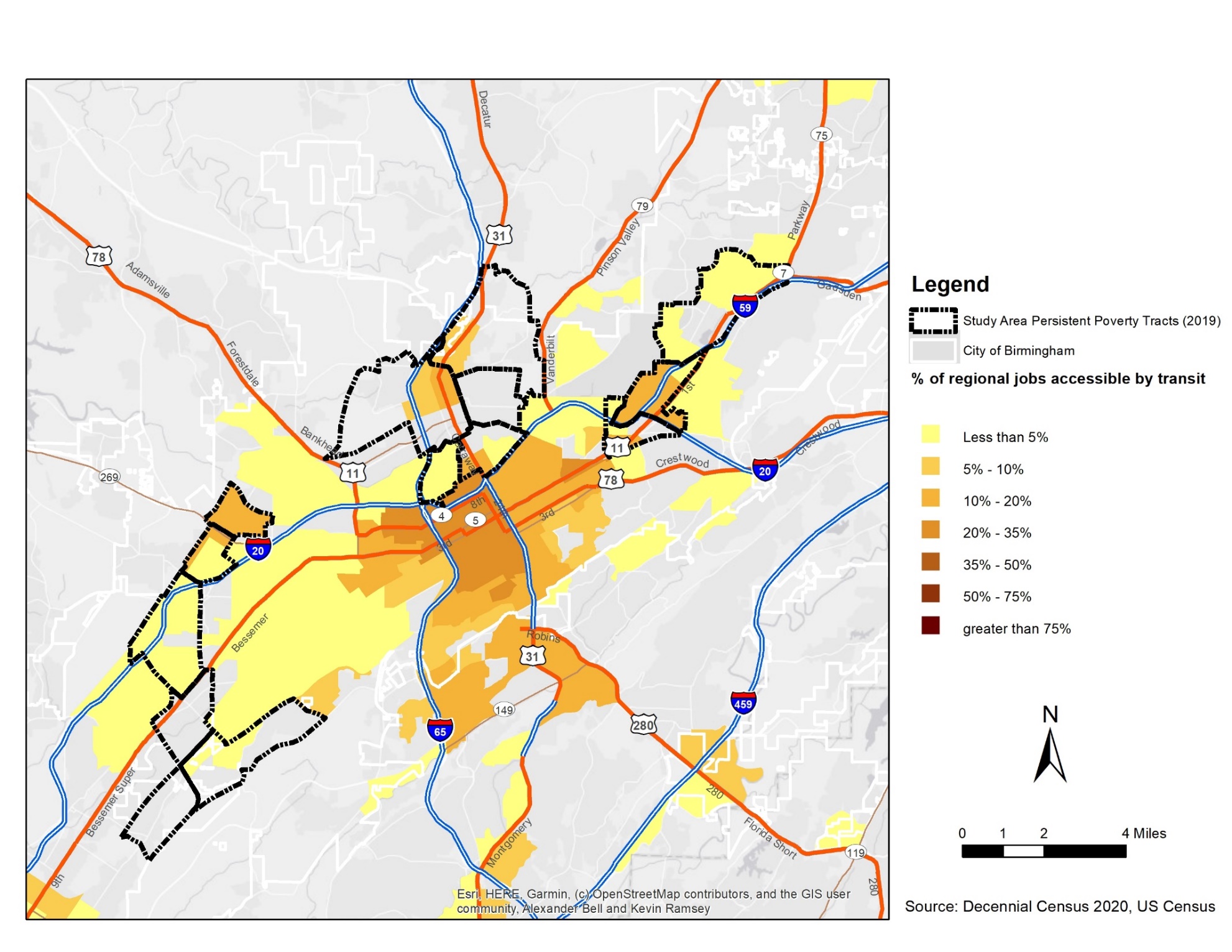 EMPLOYMENT DENSITY
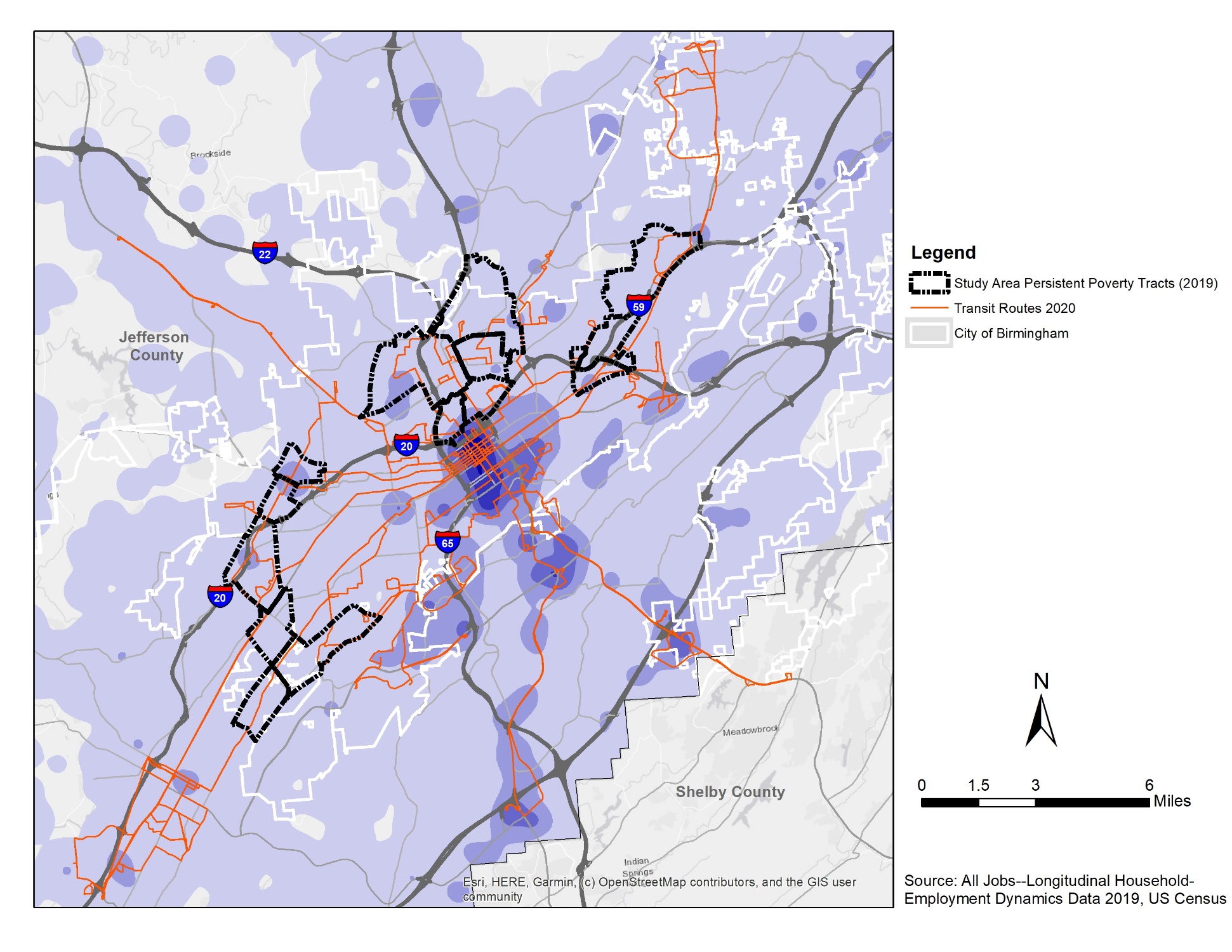 Density of All Jobs, 2019 (Jefferson County)
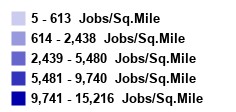 5 – 1,993 jobs/ sq. mile
1,994 – 7,959 jobs/ sq. mile
7,960 – 17,901 jobs/ sq. mile
17,902 – 31,821 jobs/ sq. mile
31,822 – 49,718 jobs/ sq. mile
AVAILABLE TRANSIT OPTIONS
BJCTA
-   21 Fixed Routes
Paratransit
Birmingham Express (BRT)
Via 
-   Microtransit (on demand)
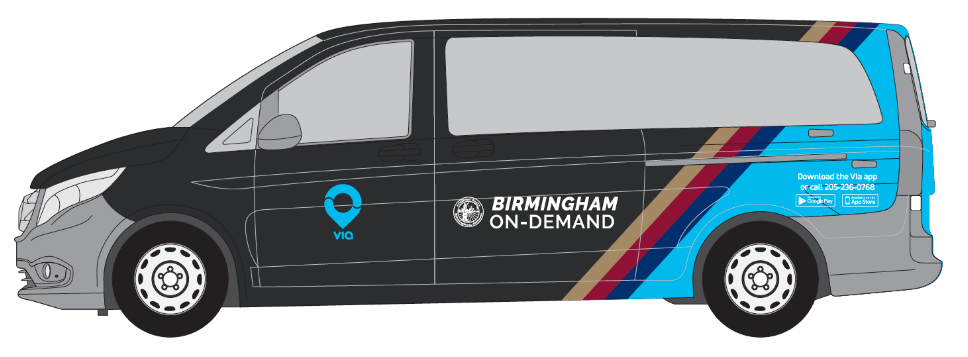 OTHER TRANSPORTATION
Micromobility
E-Bikes
Scooters
Roadways
Items that Prohibit or Promote Transportation Access
I – 65
Airport
Railroad
PROJECT TEAM
Whitman, Requardt & Associates – Atlanta and Baltimore
Dynamic Civil Solutions, Inc. – Birmingham 
Creative Directions, Inc. – Birmingham
Johnson Management Group - Birmingham
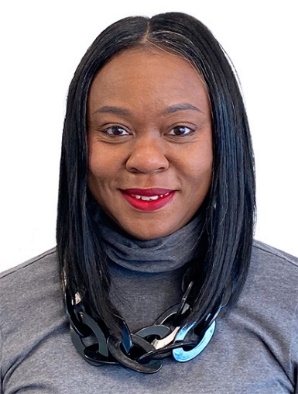 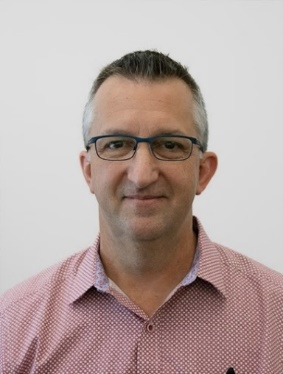 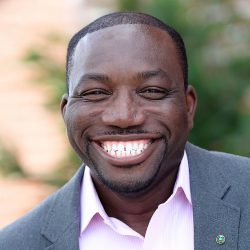 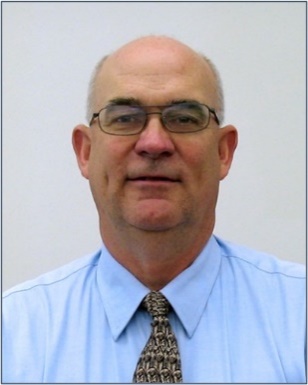 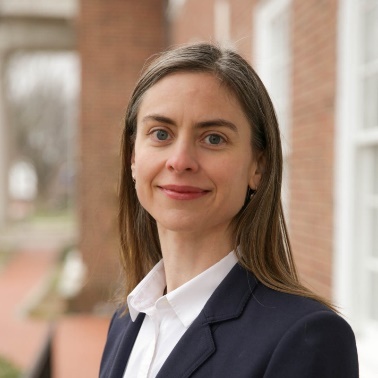 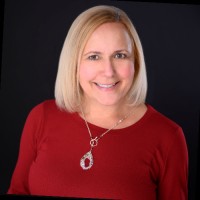 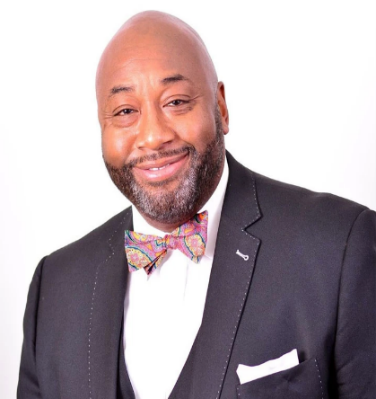 Monica 
White - Mark
WRA
Jim Ritchey
WRA
Tim Preece
WRA
Andrea Trabelsi
WRA
Bolaji Kukoyi
Dynamic Civil Solutions
Jana White
Creative Directions
Valton Johnson
Johnson Management 
Group
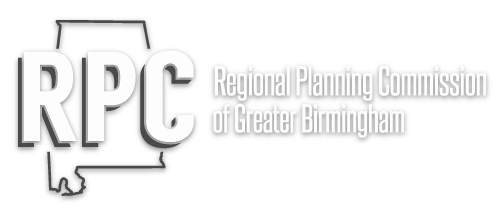 THANK YOU
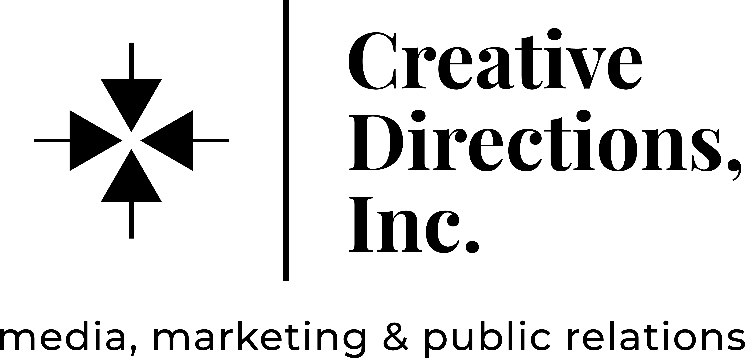 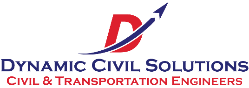 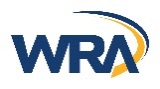